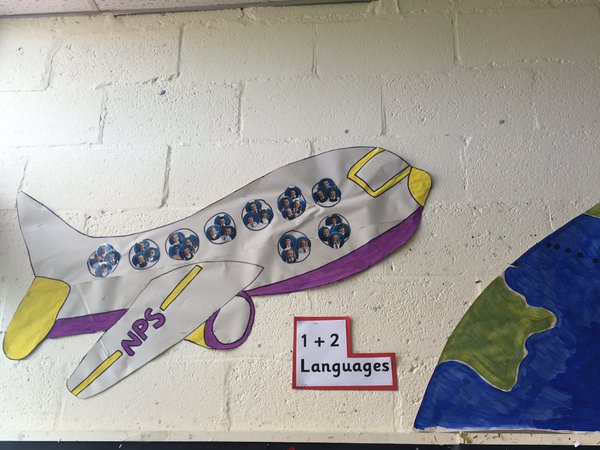 1 + 2 Adventure
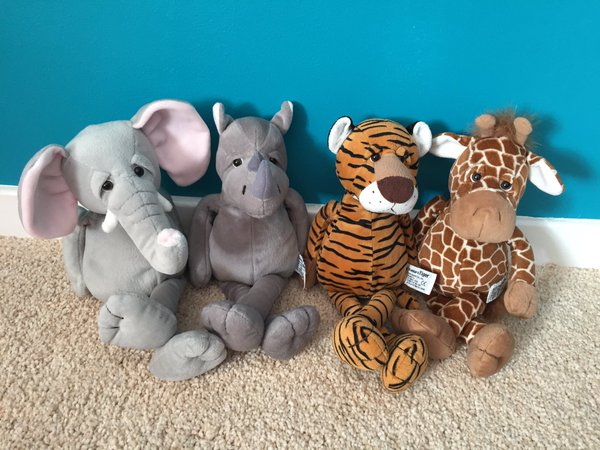 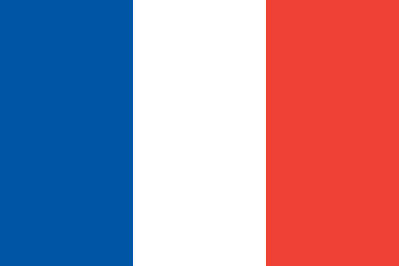 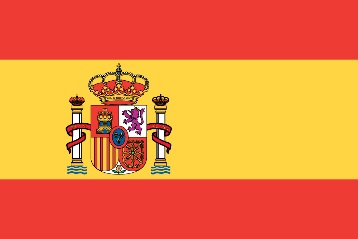 Destination 1: France
Time to go to the airport!We are flying from Edinburgh Airport.
Checklist:
* Passport
* Tickets
* Suitcase
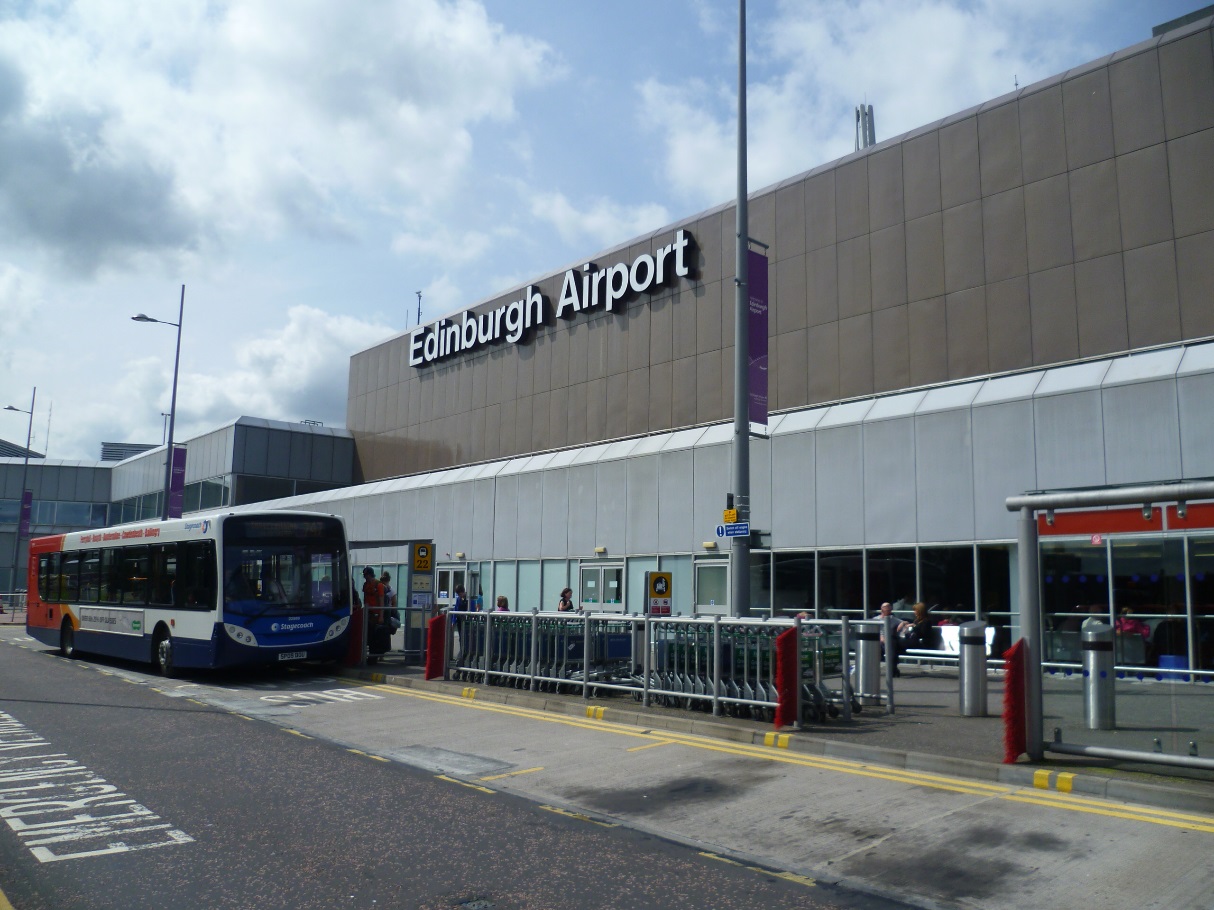 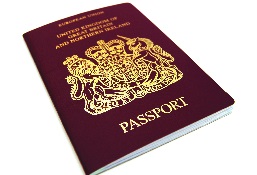 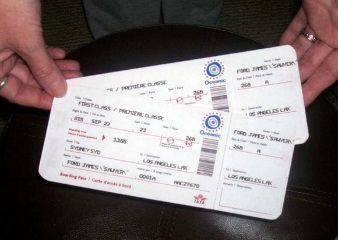 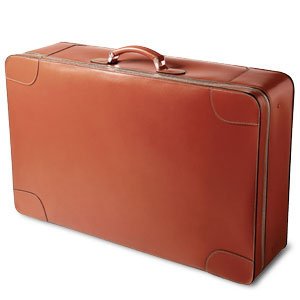 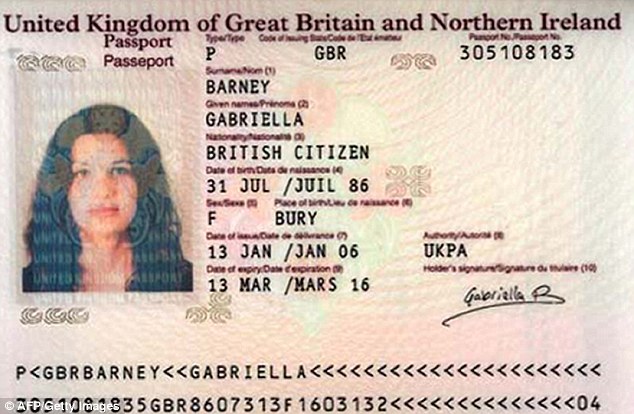 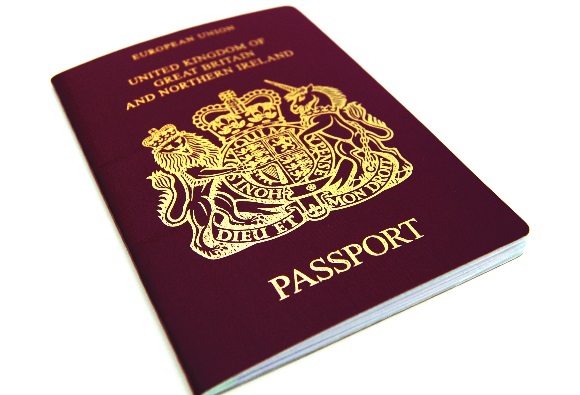 Passport
We need a passport to prove we are who we are.
It must have our name, date of birth and passport number on it.
We cannot travel abroad without one!
Task 1: Create your own passport.
What’s next on the checklist?
Checklist:
* Passport √
* Tickets
* Suitcase
Task 2: Online Check In/ Tickets
What’s next on the checklist?
Checklist:
* Passport √
* Tickets √
* Suitcase
Task 3: Packing your SuitcaseWhat will you pack?
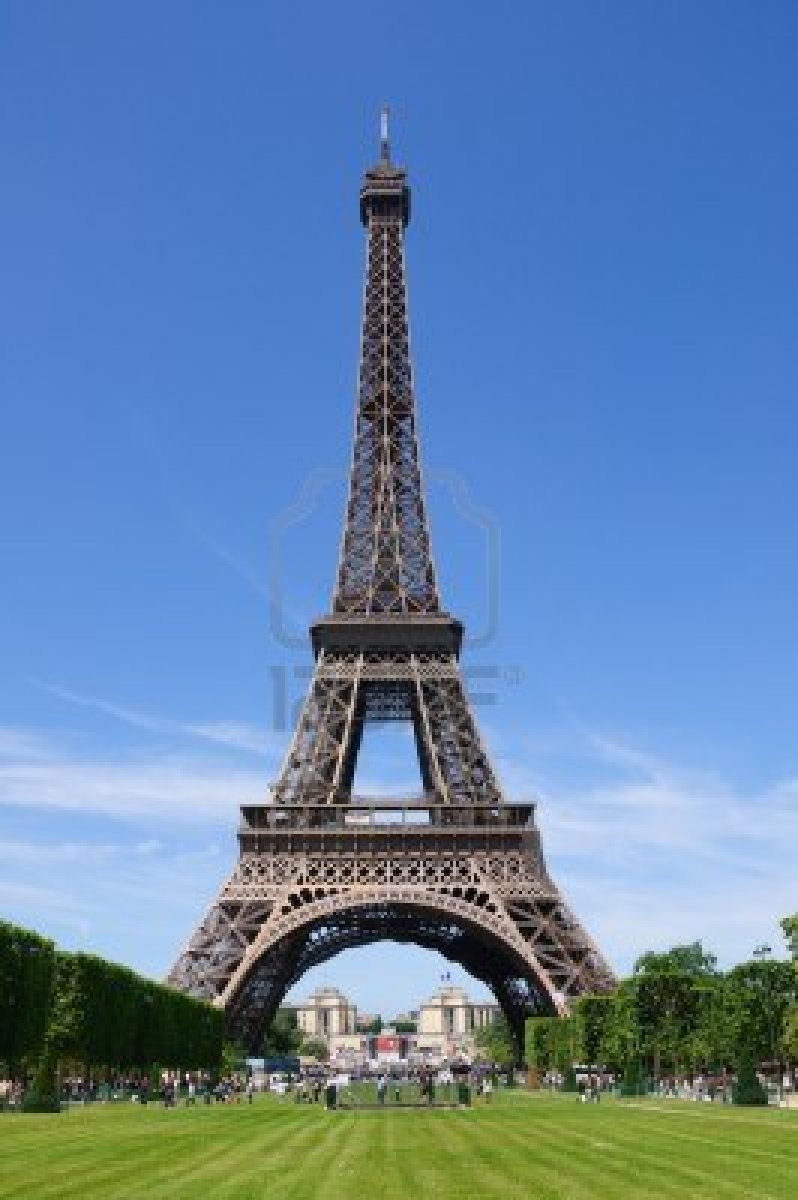 Weather in France: May
http://www.holiday-weather.com/country/france/ 
http://www.bbc.co.uk/weather/3017382
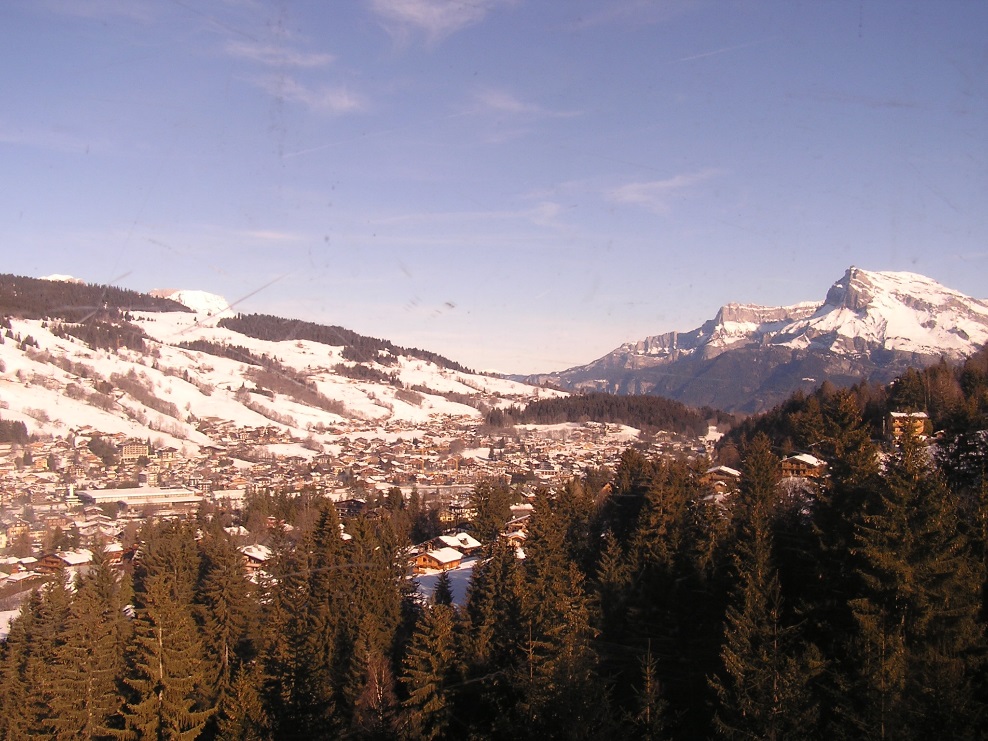 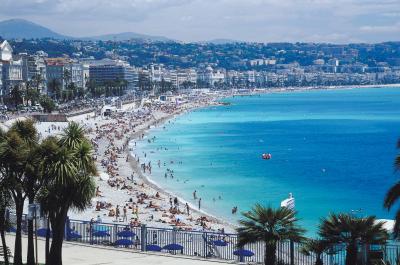 What’s next on the checklist?
Checklist:
* Passport √
* Tickets √
* Suitcase √
We’re nearly ready!!Lets go to the airport!
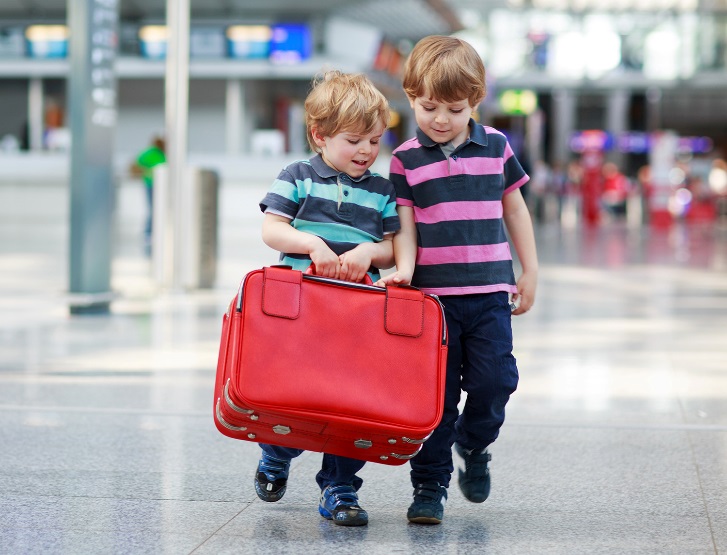 It’s time to check in our bags!
We have to go through airport security and show our passports.
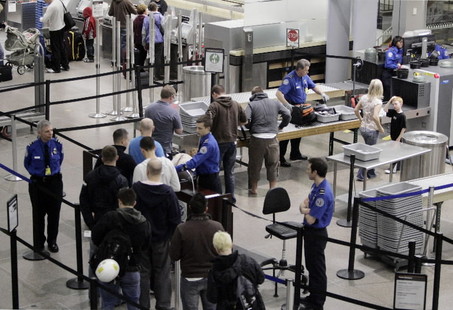 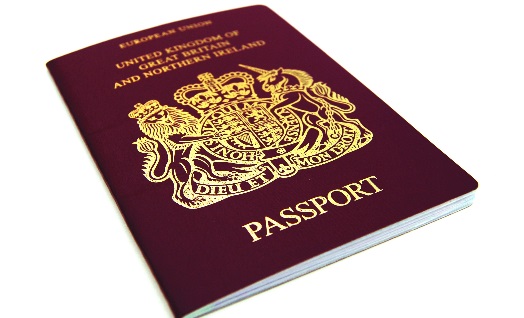 We’re through! Time for relaxing before our flight!
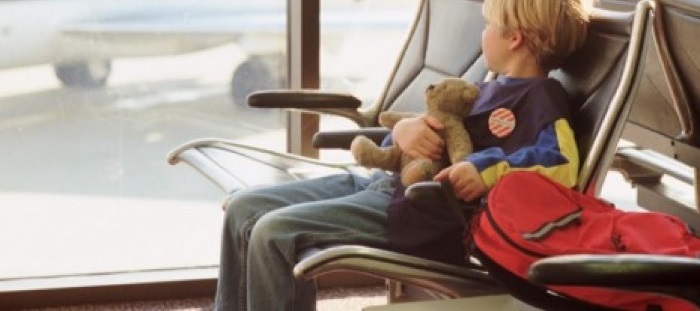 Welcome to Duty Free.
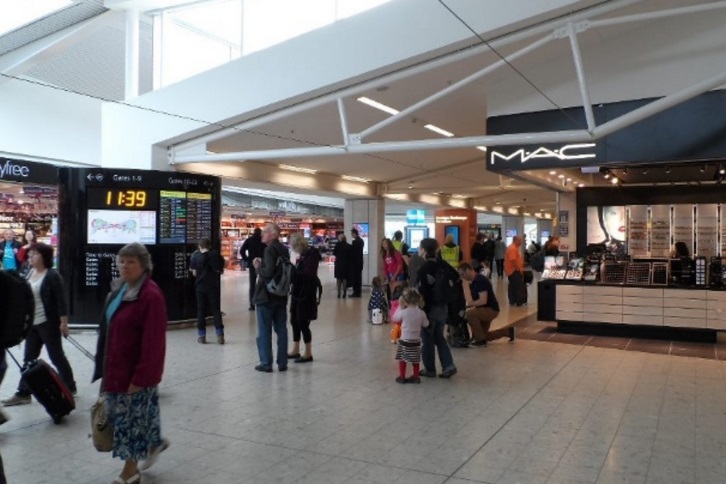 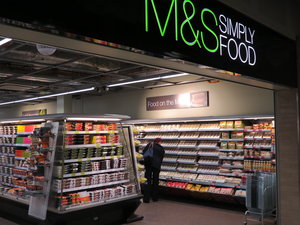 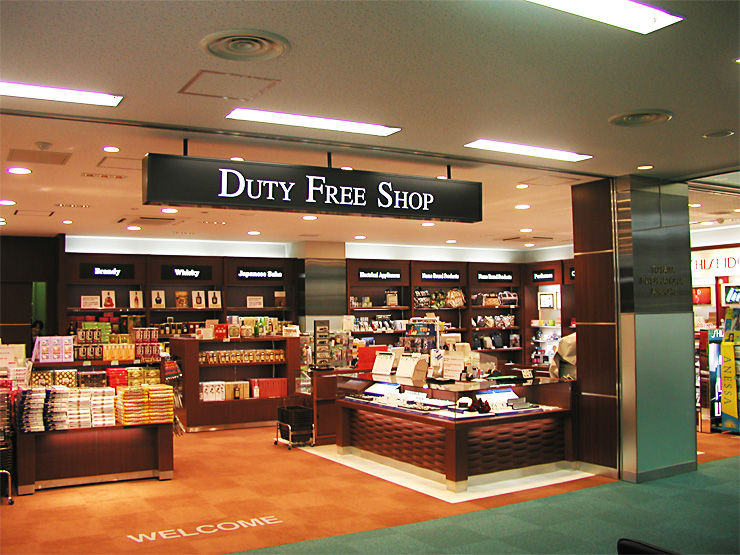 Can you see our plane from here?
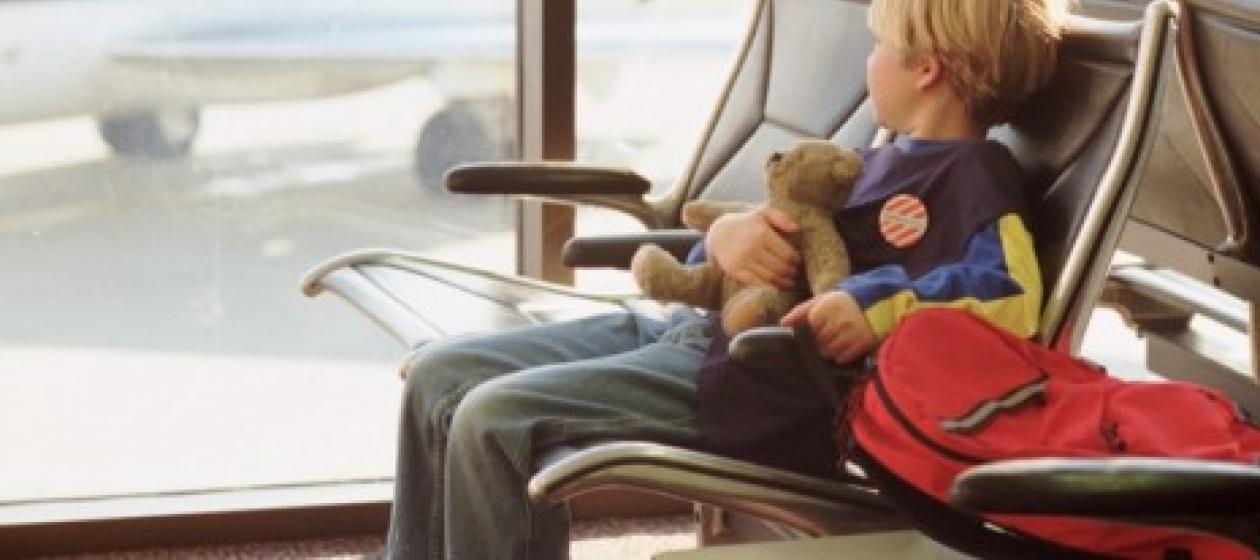 Time to board our plane!
Please watch the follow safety video .


https://www.youtube.com/watch?v=CjHCc6TZhaMb
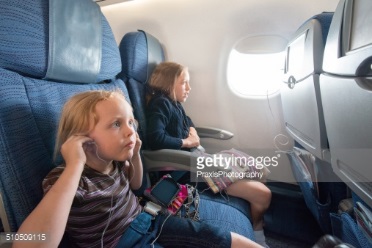 Ready for take off!
https://www.youtube.com/watch?v=q-HLzLdzGYE
We’re nearly there!
https://www.youtube.com/watch?v=Cibs_EltD6g
Bienvenue a France!
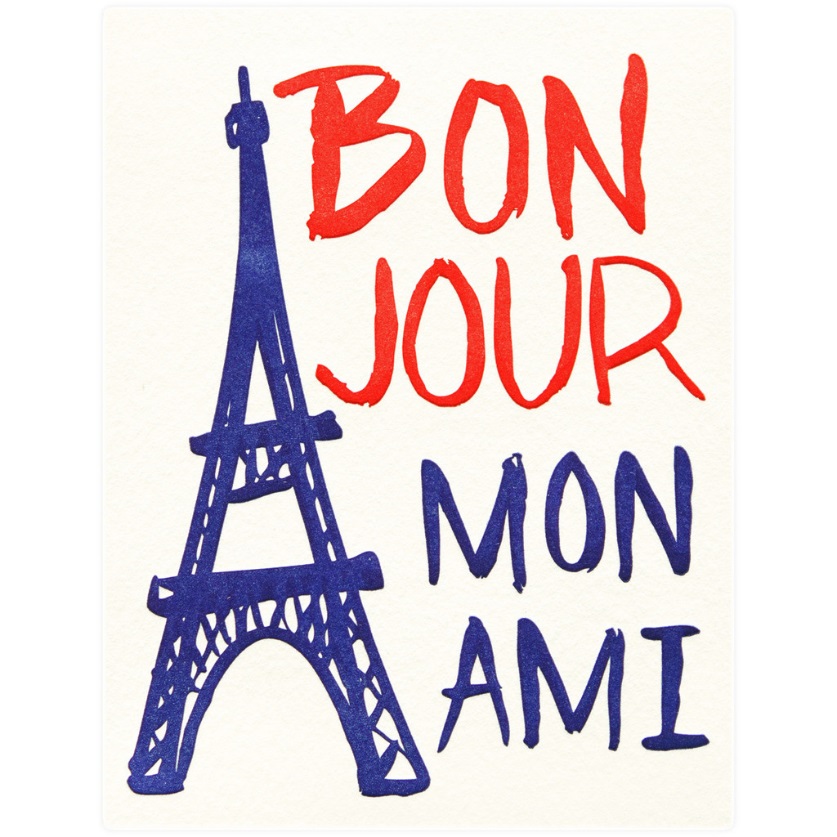 Home of Etienne and Celeste.